ATAI
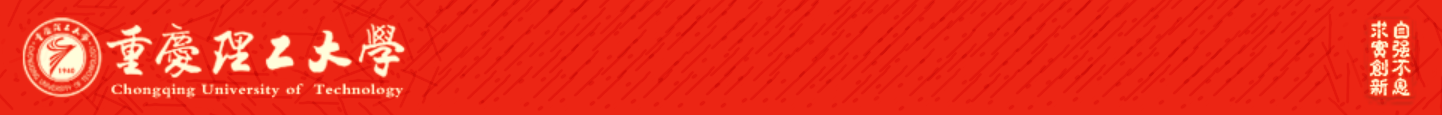 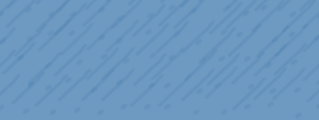 Chongqing University of Technology
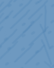 Advanced Technique of Artificial  Intelligence
Chongqing University of Technology
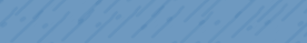 Behavior-Contextualized Item Preference Modeling for Multi-Behavior Recommendation
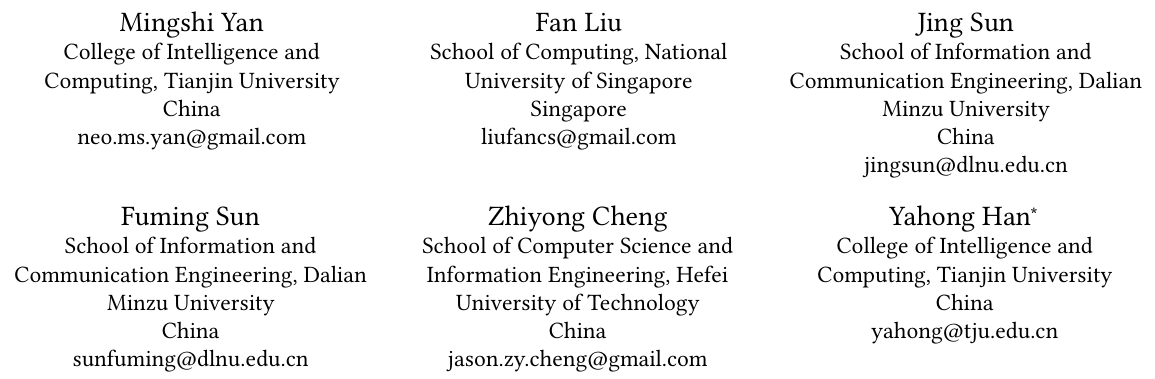 Code：https://github.com/MingshiYan/BIPN
—— SIGIR 2024
2024.5.12 •  ChongQing
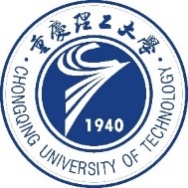 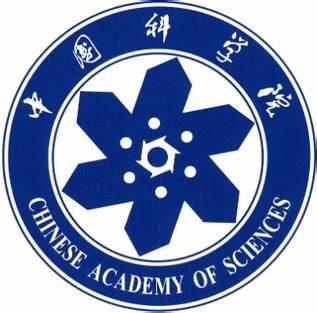 Reported by Peng Shan
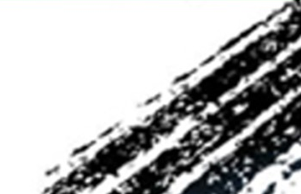 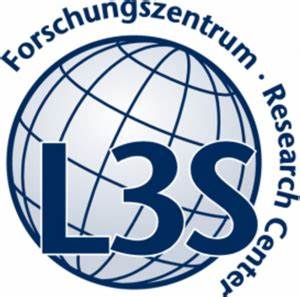 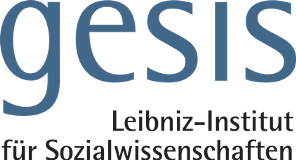 1
Motivation
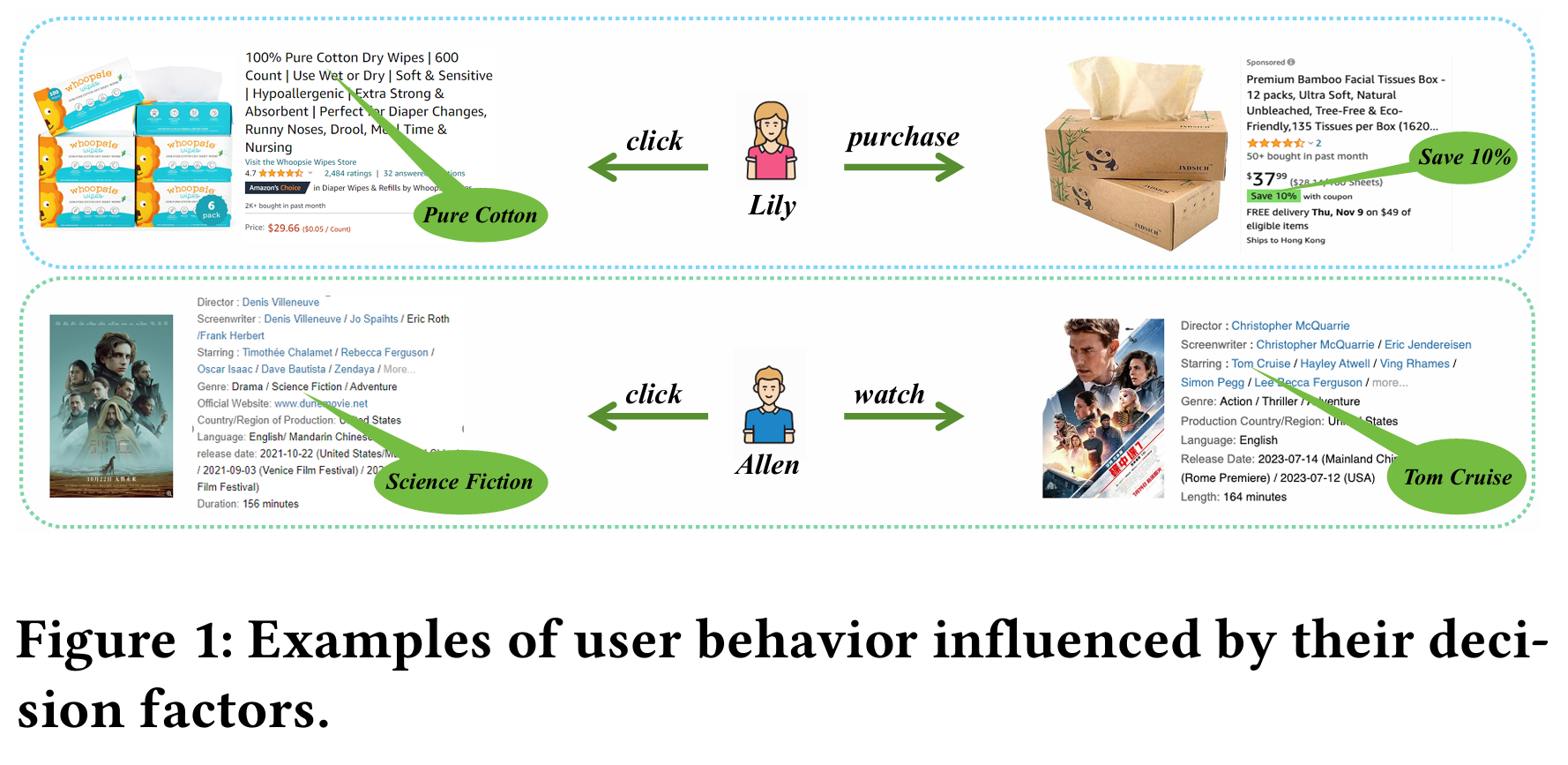 （1）The direct information transfer from the auxiliary behaviors to the target behaviors may introduce noise due to the variation of user focus across different behaviors.

（2）This variation in user focus is prevalent not only across different behaviors but also within the same behavior, influenced by the specific characteristics of each item. However, current CF-based recommendation methods tend to overlook these nuanced preferences.
Method
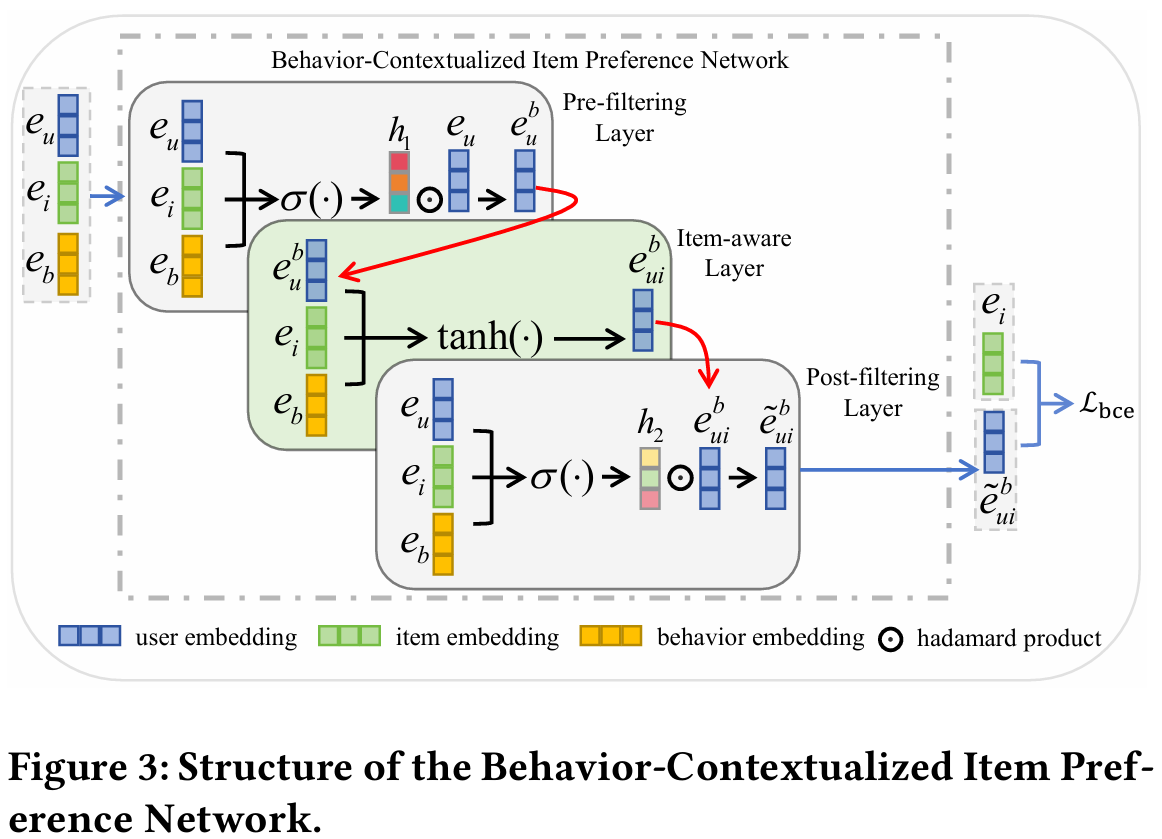 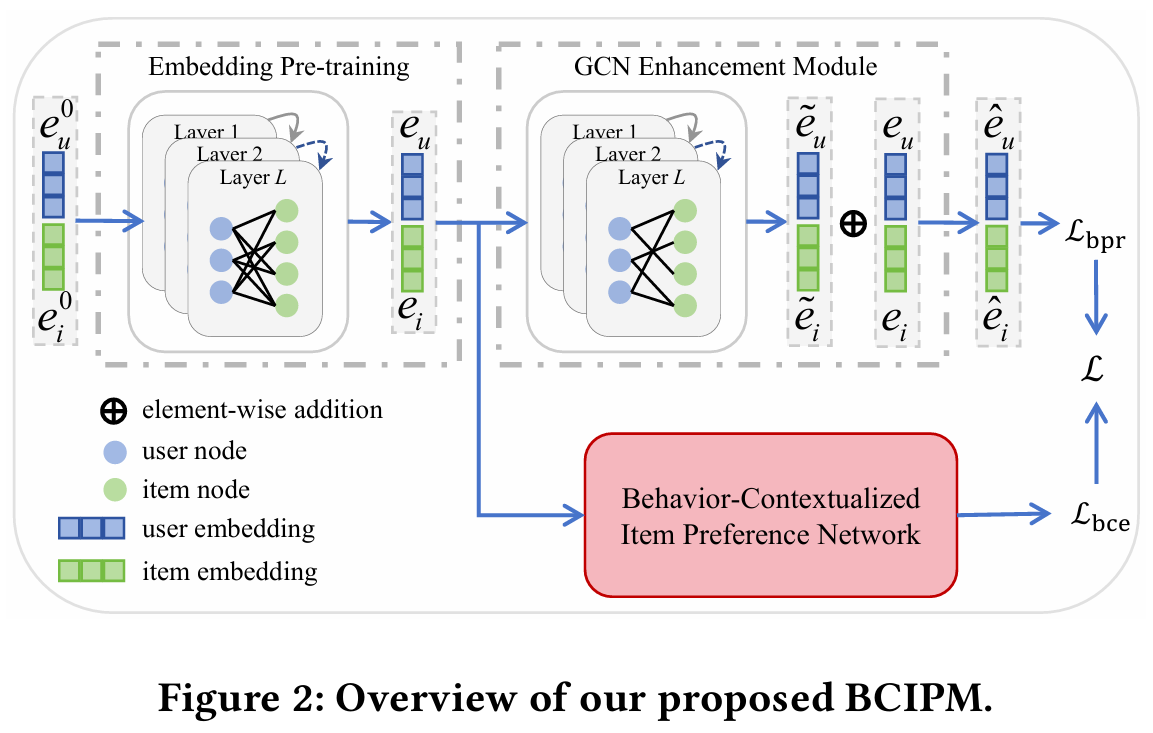 Method
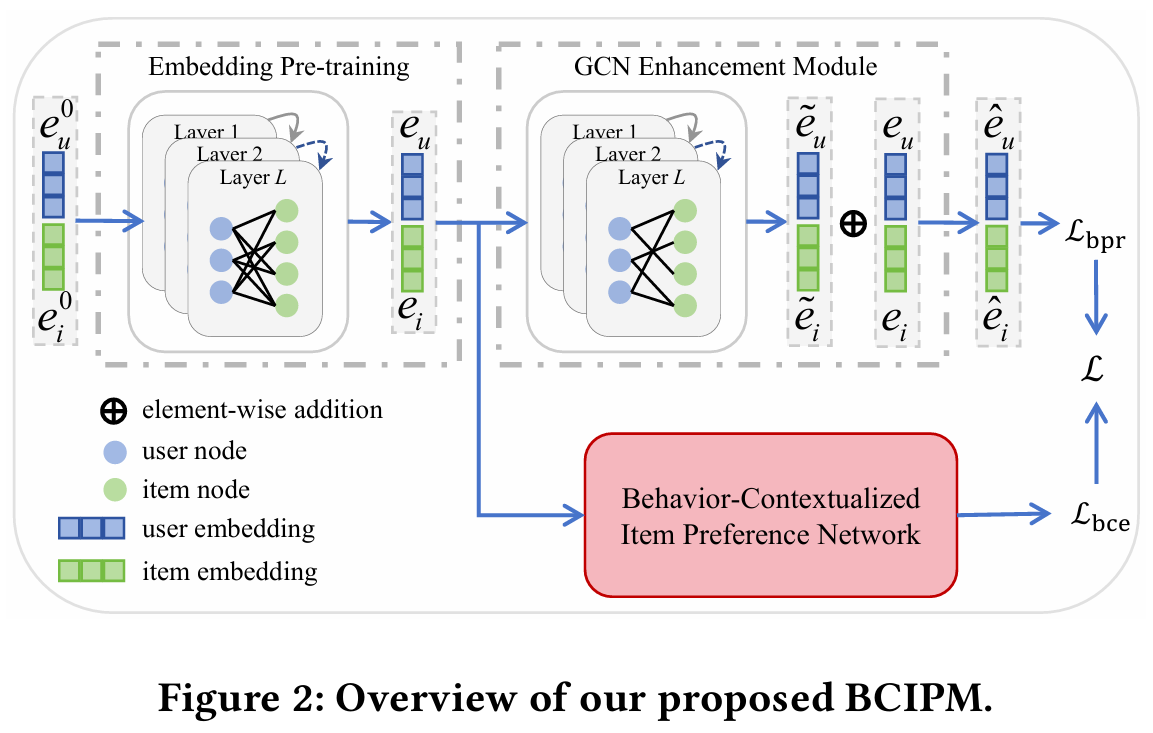 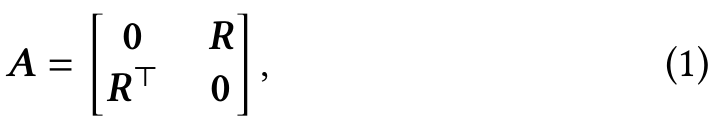 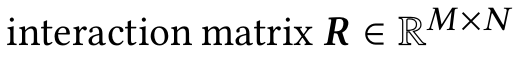 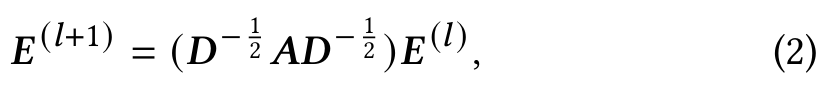 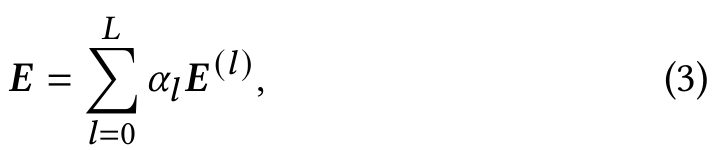 Method
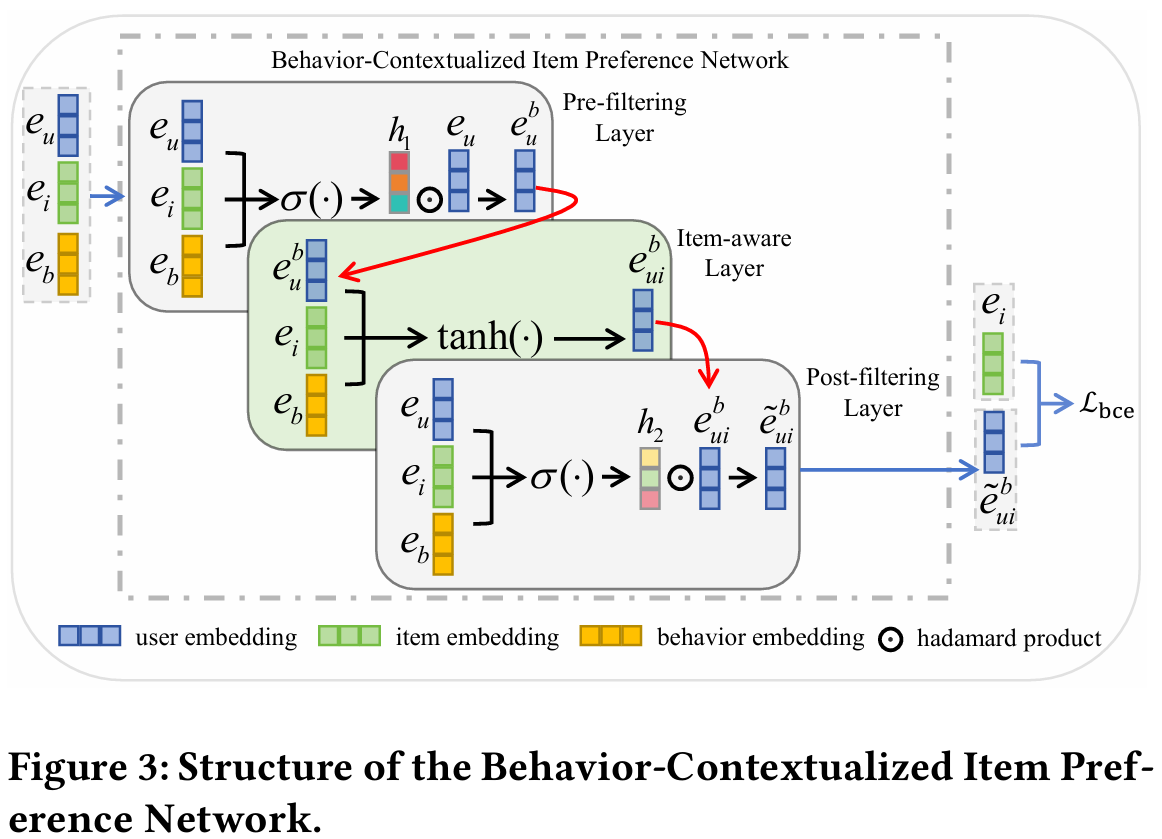 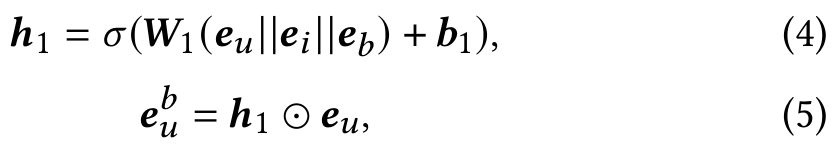 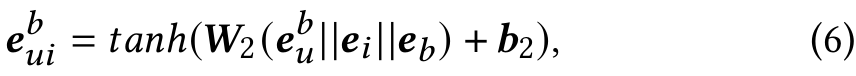 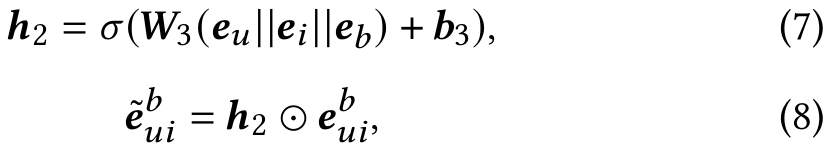 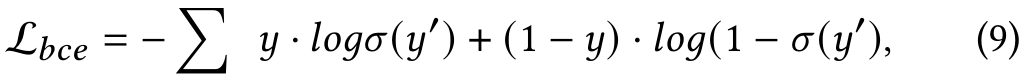 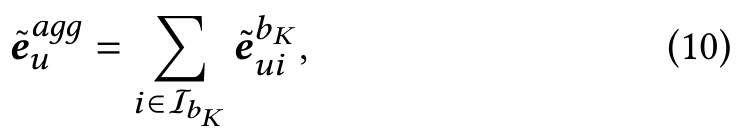 Method
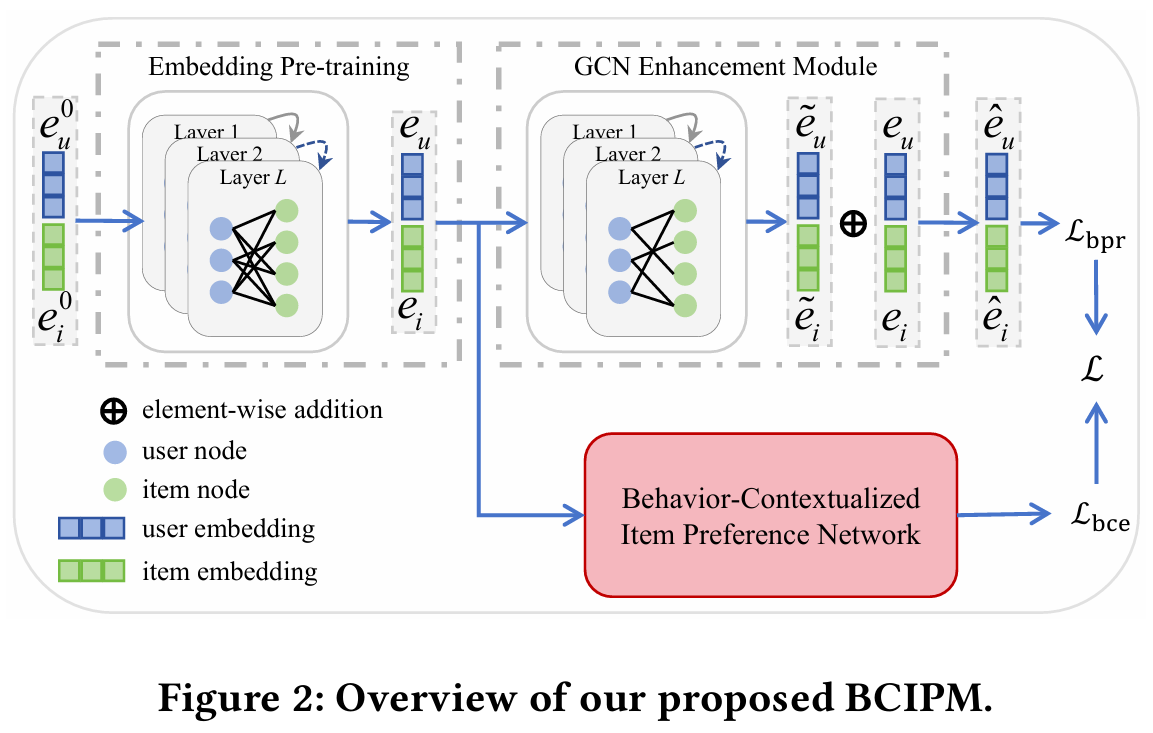 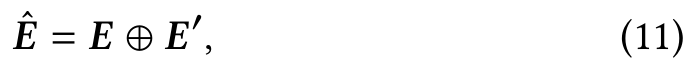 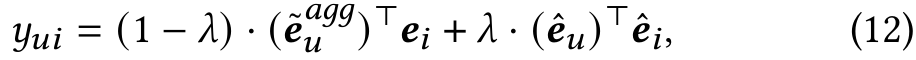 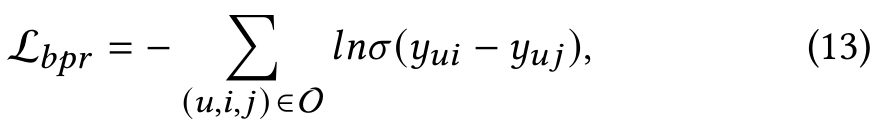 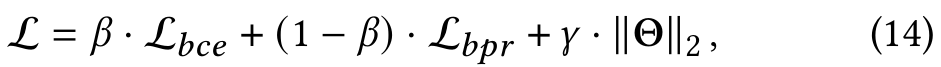 Experiments
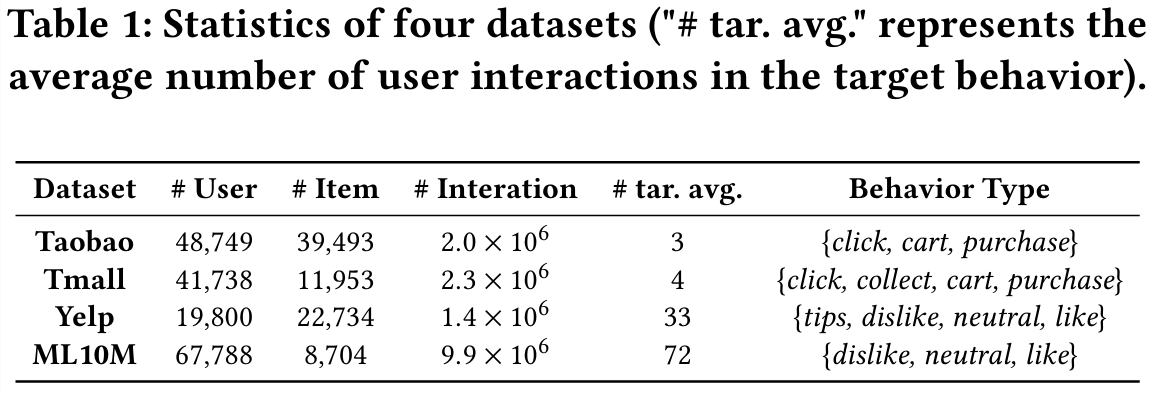 Experiments
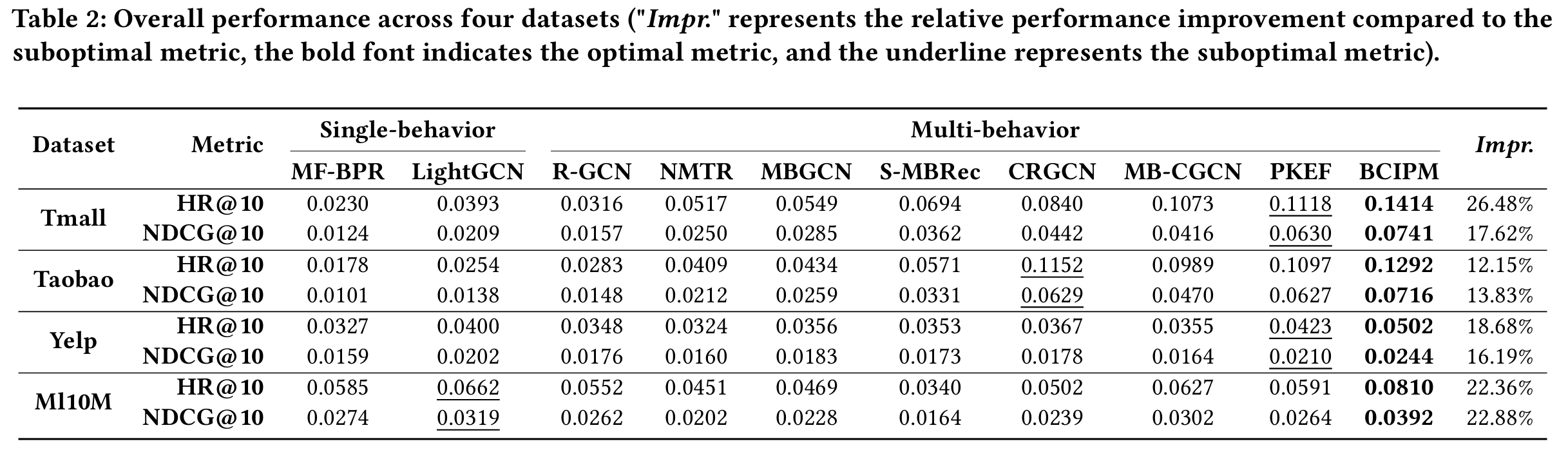 Experiments
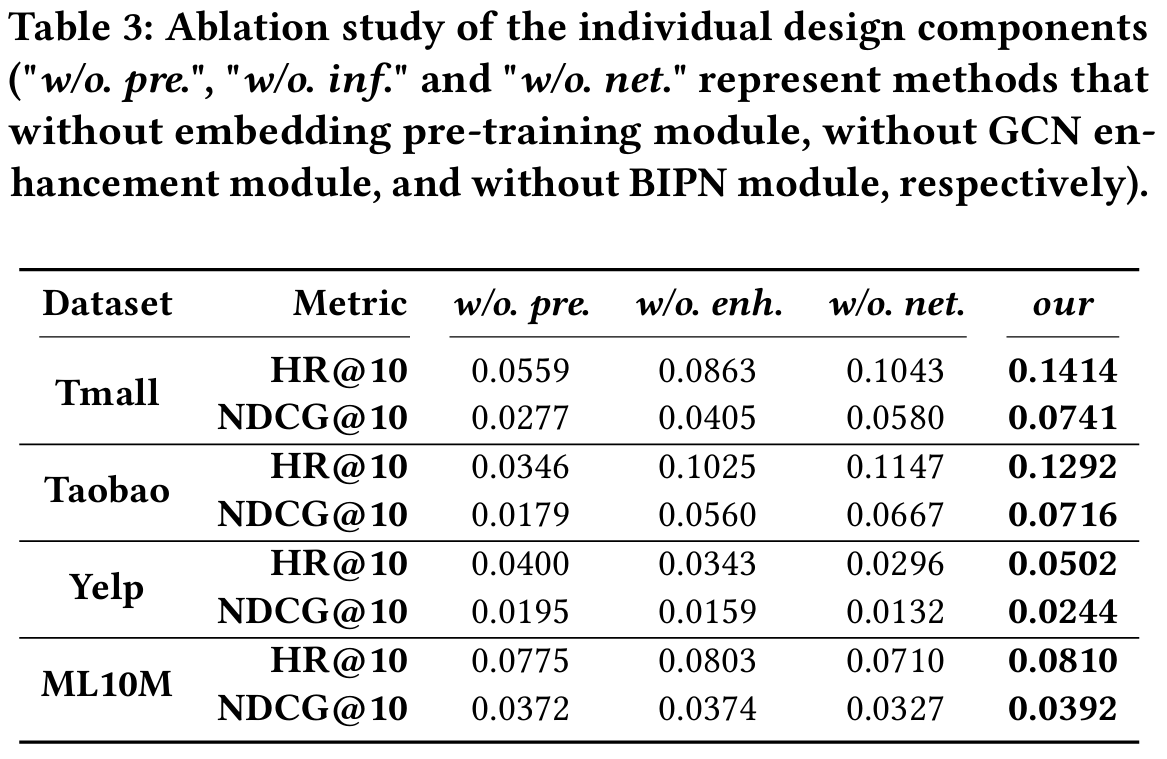 Experiments
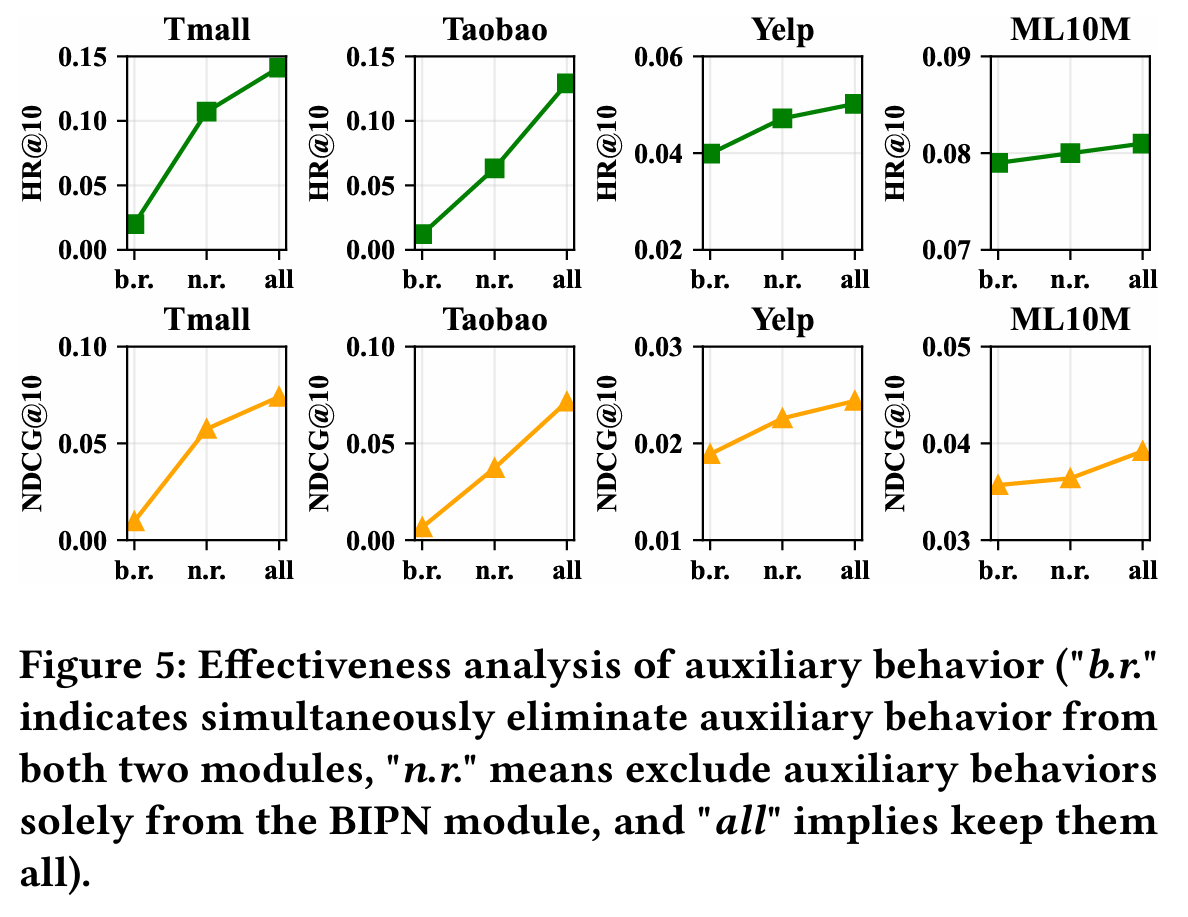 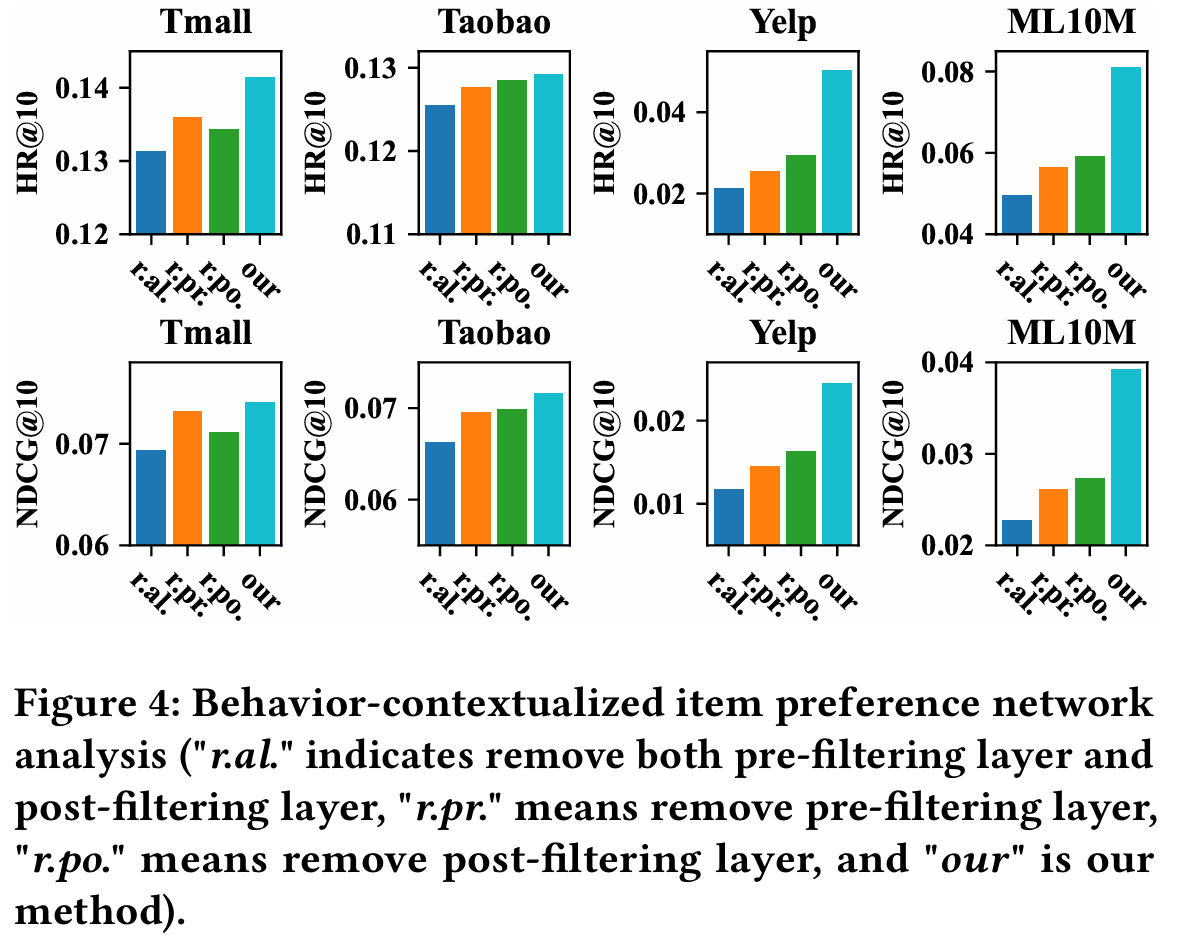 Experiments
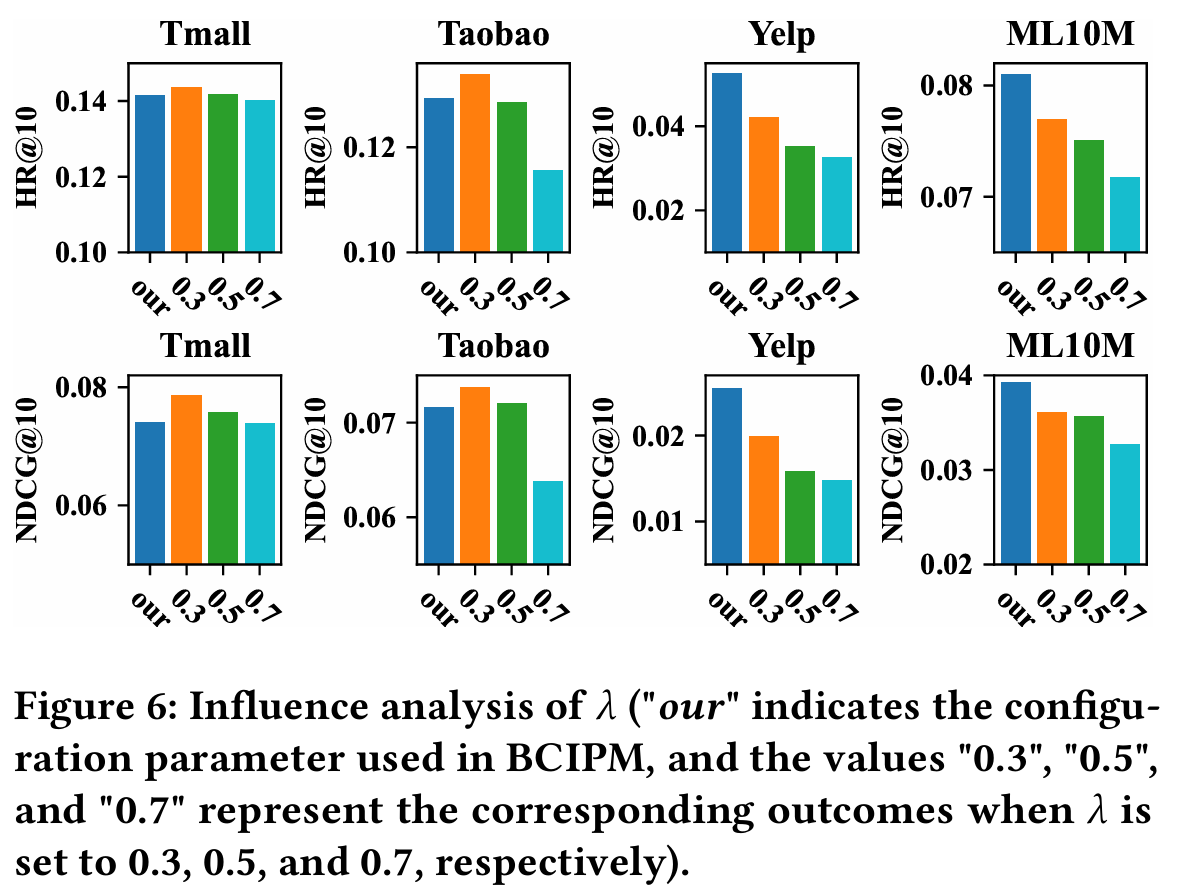 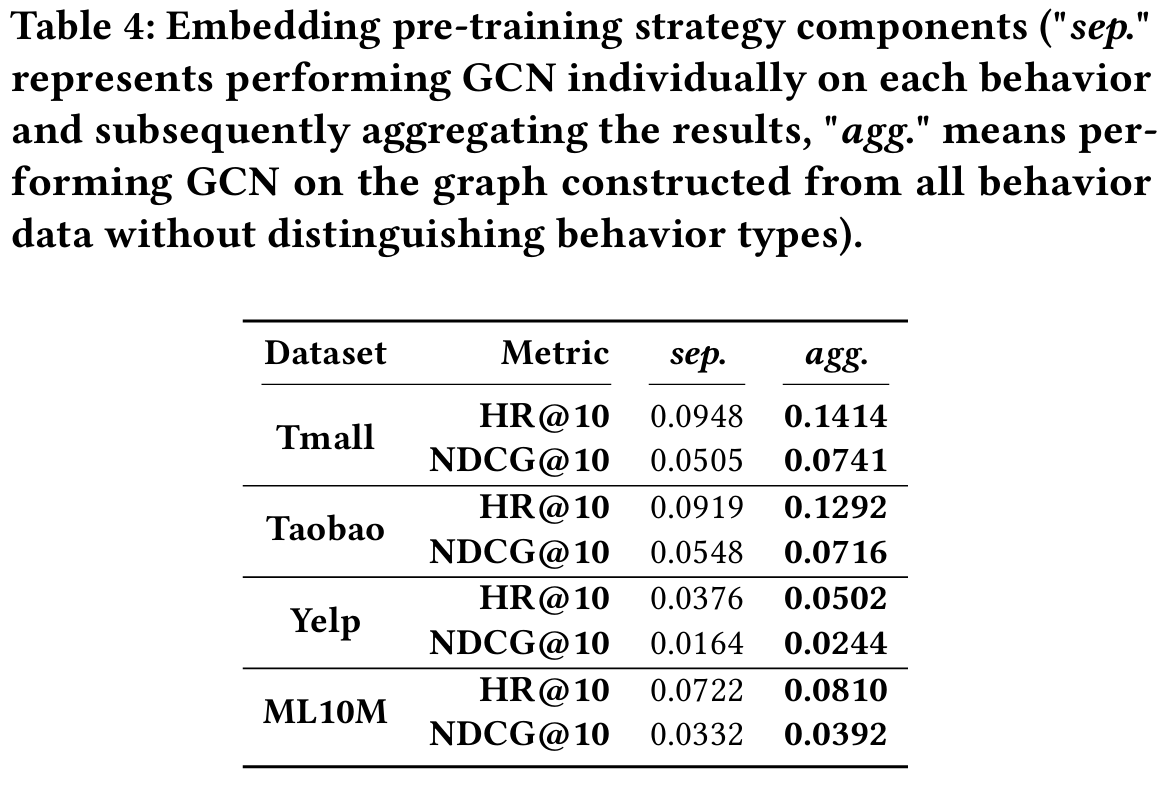 Thanks!